Returning Your Attention To The Present
Part 3.1
Coming Back to the Breath
[Speaker Notes: Welcome to this course, entitled Lessons in Gratitude.
I am Sean Fargo.
I am the Founder of Mindfulness Exercises.com, a former Buddhist monk, speaker and trainer on mindfulness.
The intention of this course is to share teachings in gratitude and to support you in deepening your exploration of gratitude in your life.]
noticing the sensations in the body when we breathe in and when we breathe out.
We’re Going to Learn
how to work with 
a wandering mind
[Speaker Notes: Welcome to this course, entitled Lessons in Gratitude.
I am Sean Fargo.
I am the Founder of Mindfulness Exercises.com, a former Buddhist monk, speaker and trainer on mindfulness.
The intention of this course is to share teachings in gratitude and to support you in deepening your exploration of gratitude in your life.]
when you try to pay attention to the breath, the mind very quickly starts to wander away
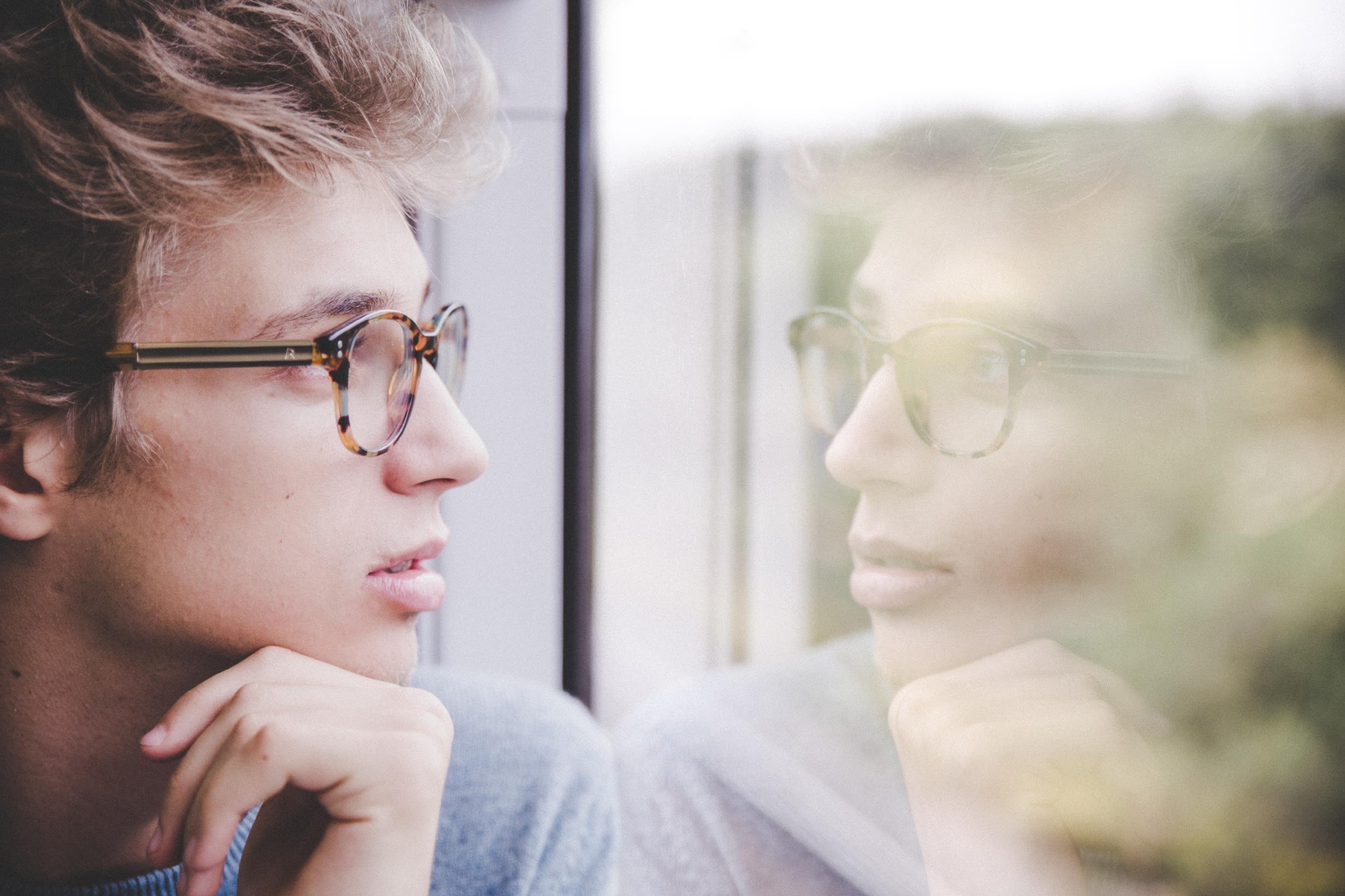 The mind will go into the past thinking about regrets or things it's done or things other people have done or it might go into the future and started thinking about all the things you still have to do
Photo by Laurenz Kleinheider on Unsplash
[Speaker Notes: We have touched upon the lessons in survival that stem from our relationship with nature. There is a deep connection between the protections of the earth and social justice. What affects people in one part of the world affects the entire human family. 













(Do not read Image https://pixabay.com/en/family-children-father-mother-1466262/)]
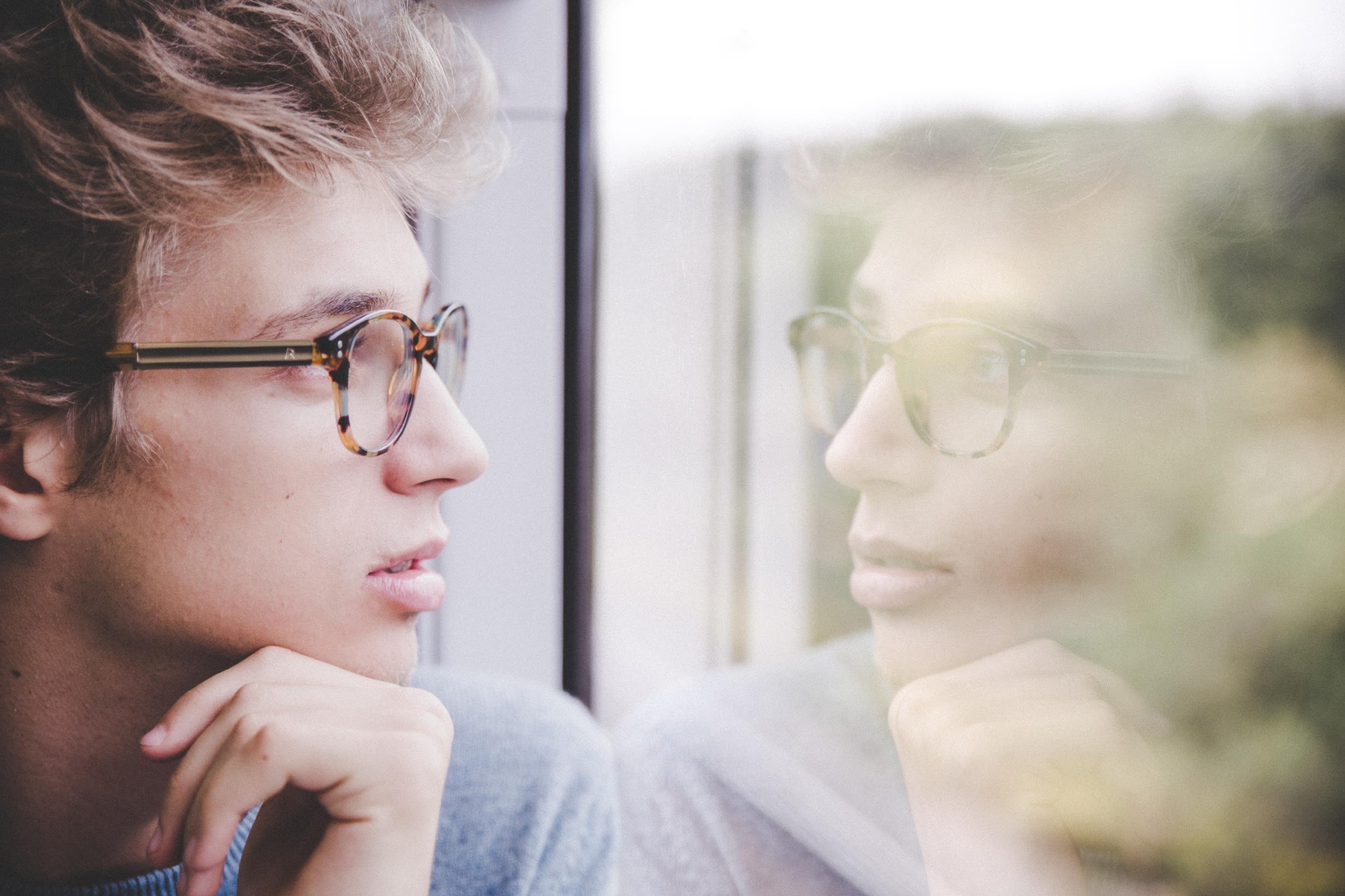 It wanders all over the place
Photo by Laurenz Kleinheider on Unsplash
[Speaker Notes: We have touched upon the lessons in survival that stem from our relationship with nature. There is a deep connection between the protections of the earth and social justice. What affects people in one part of the world affects the entire human family. 













(Do not read Image https://pixabay.com/en/family-children-father-mother-1466262/)]
It's very important to know that when your mind wanders it doesn't mean you're doing anything wrong.
This is just what the mind does.
It's what the mind was made to do; to wander and to think.
In mindfulness we just want to notice when it wanders and then we want to gently bring our attention back to the breath.
As we feel the sensations of the breath in the body and then eventually the mind will start to wander off.
And when it does we just notice it.
Whenever we wake up, whenever we realize, “oh I'm lost in thought,” and we bring our attention back to the breath.
We want to come back with patience and with kindness rather than with self-criticism or self-doubt.
Meditation is not about just being with the breath.
It's much more important to be able to be patient with yourself than it is to just stay with the breath because essentially Mindfulness is not about the breath.
It's about how we're relating to our experience.
Next Video
learning how to come 
back with patience
[Speaker Notes: Welcome to this course, entitled Lessons in Gratitude.
I am Sean Fargo.
I am the Founder of Mindfulness Exercises.com, a former Buddhist monk, speaker and trainer on mindfulness.
The intention of this course is to share teachings in gratitude and to support you in deepening your exploration of gratitude in your life.]